Mitigation Measures
Mitigation Measures (continued)
Floodplain Building Value Recovery
Source: Tax assessment database. May not include values for tax exempt properties.
Rainelle Relocation Community
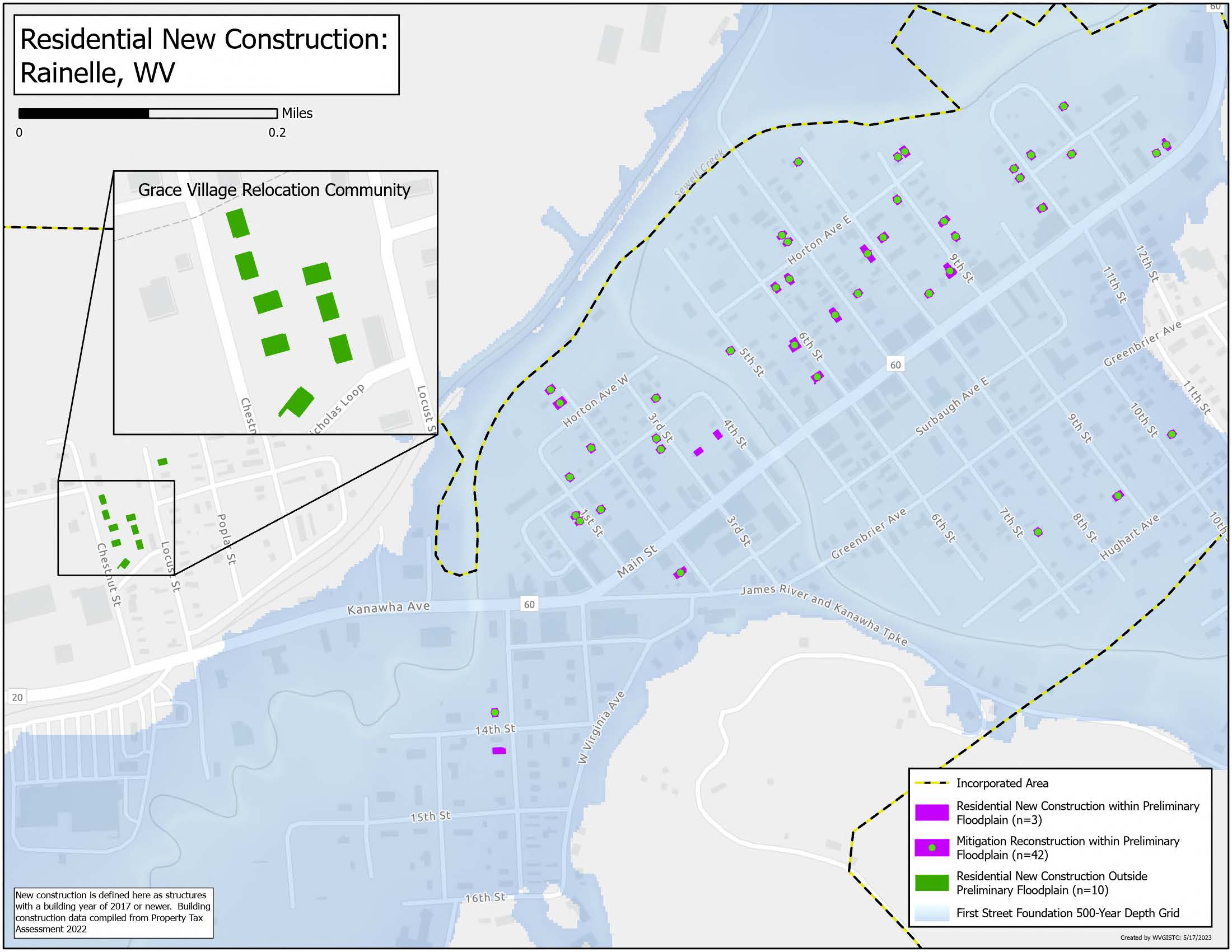 WSS Relocation Community
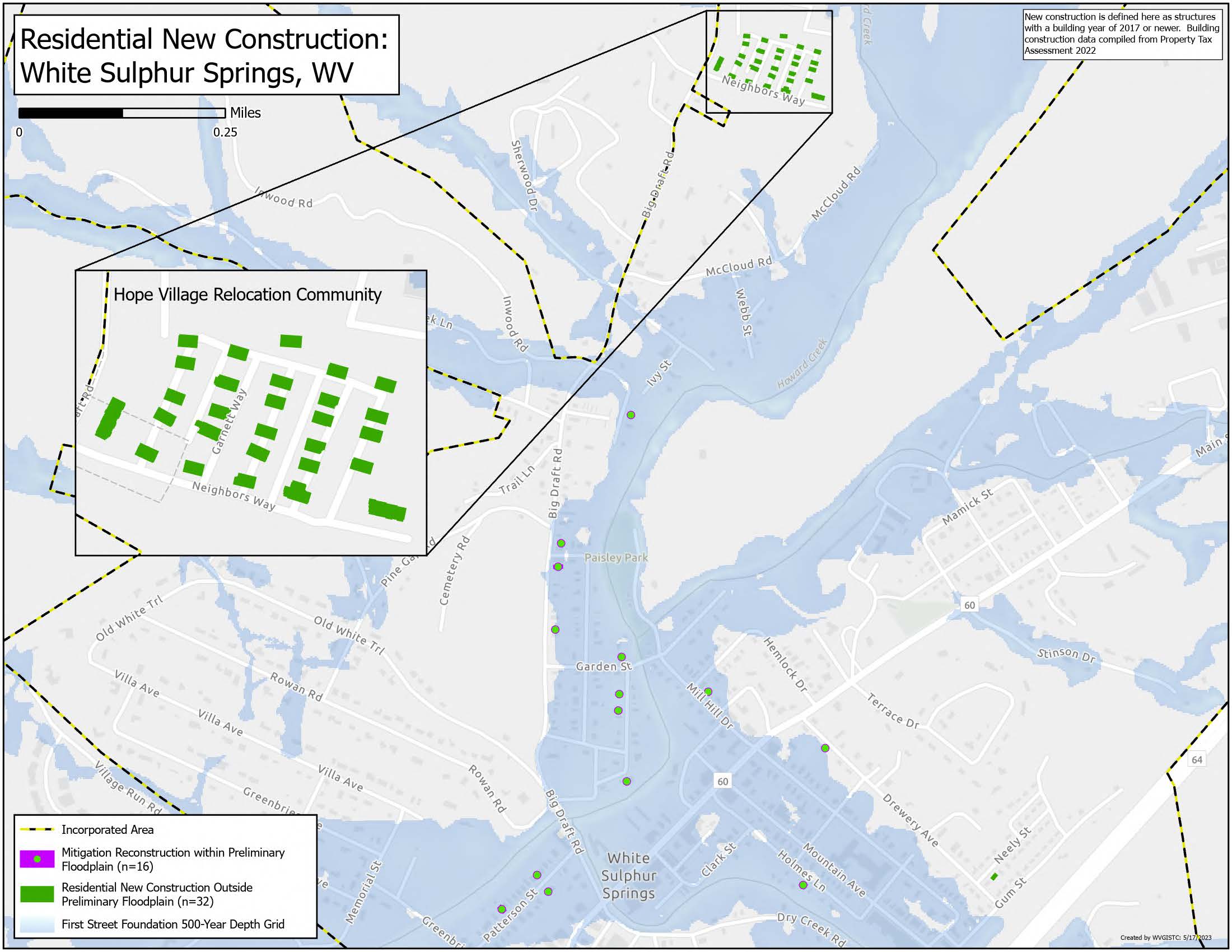 Rainelle Mitigated Properties
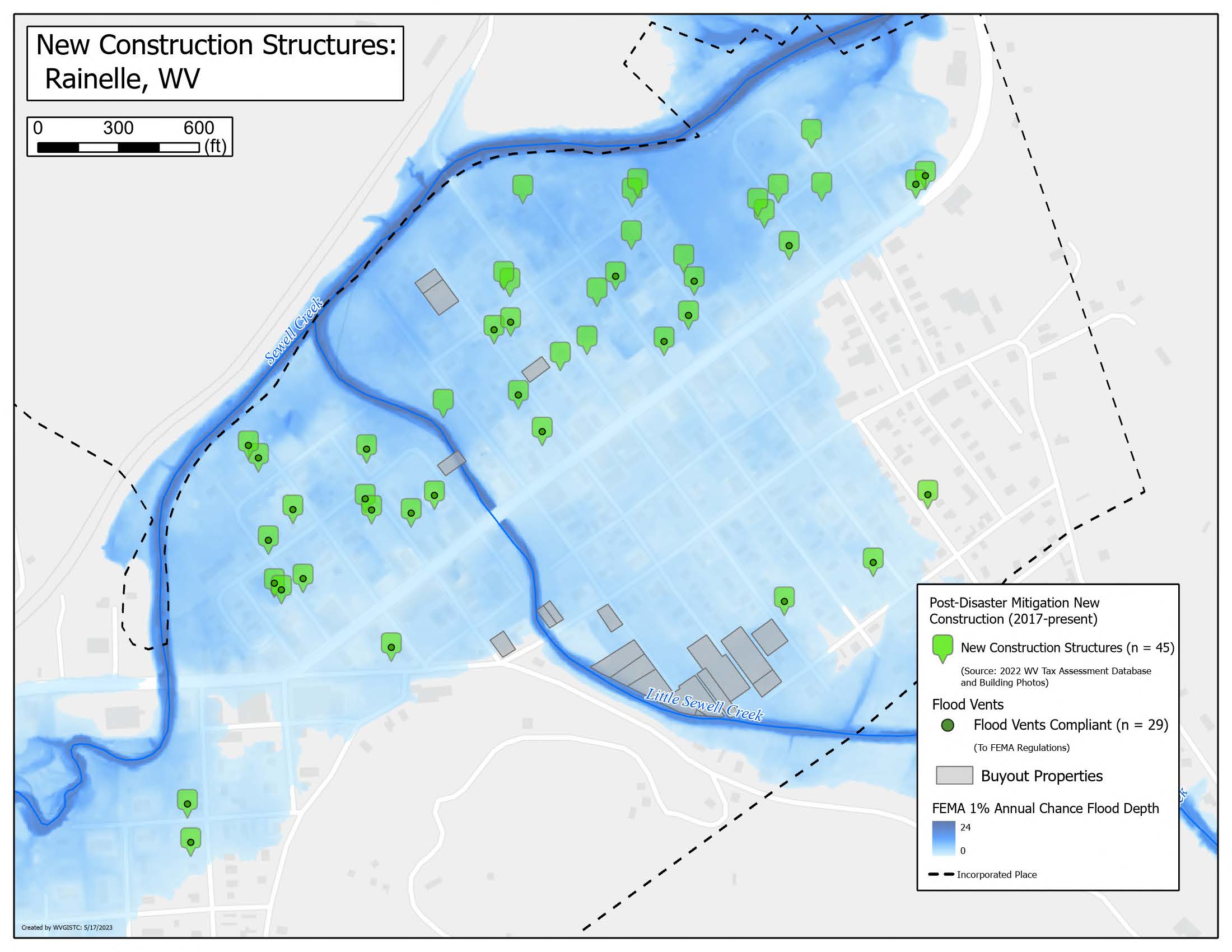 WSS Mitigated Properties
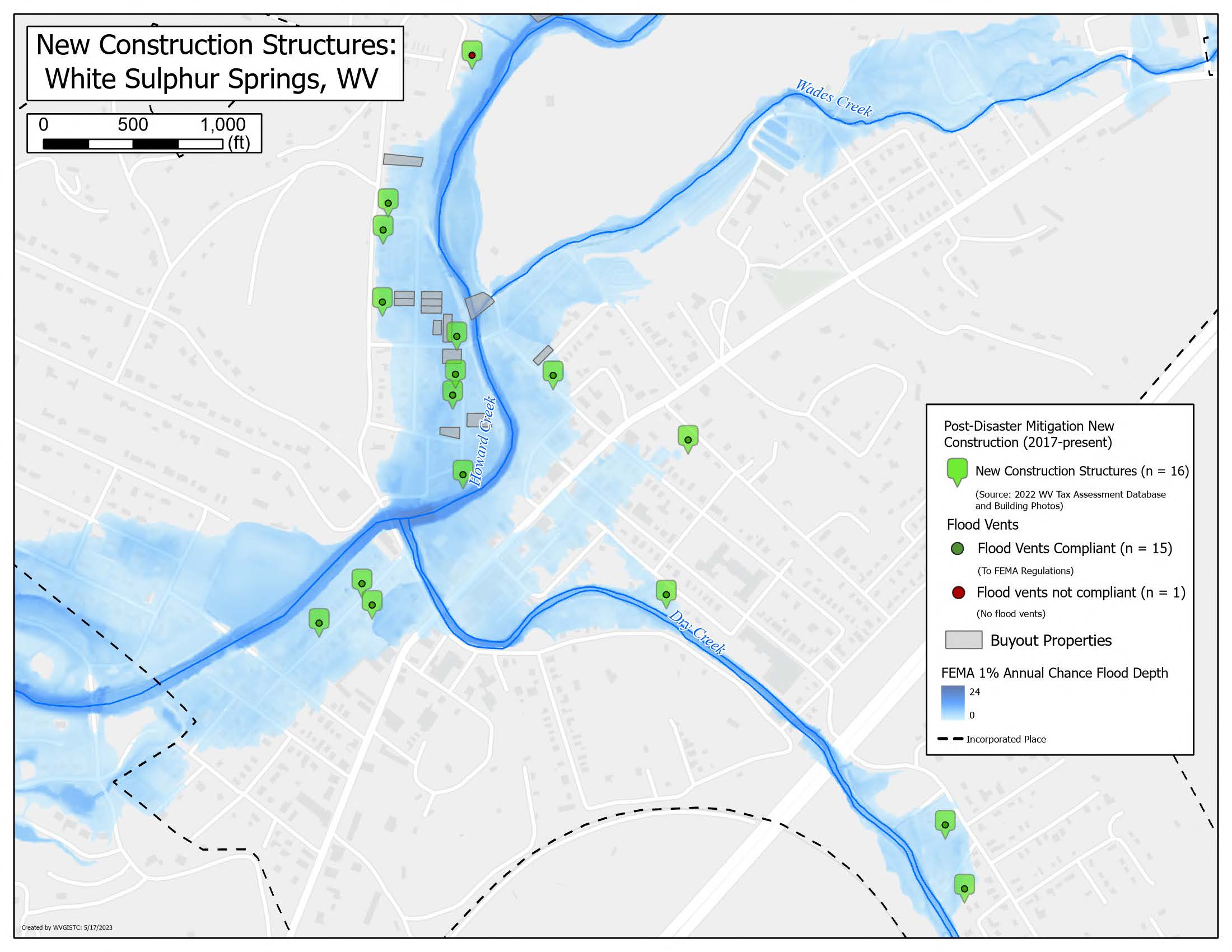 Building Design Flood Elevation
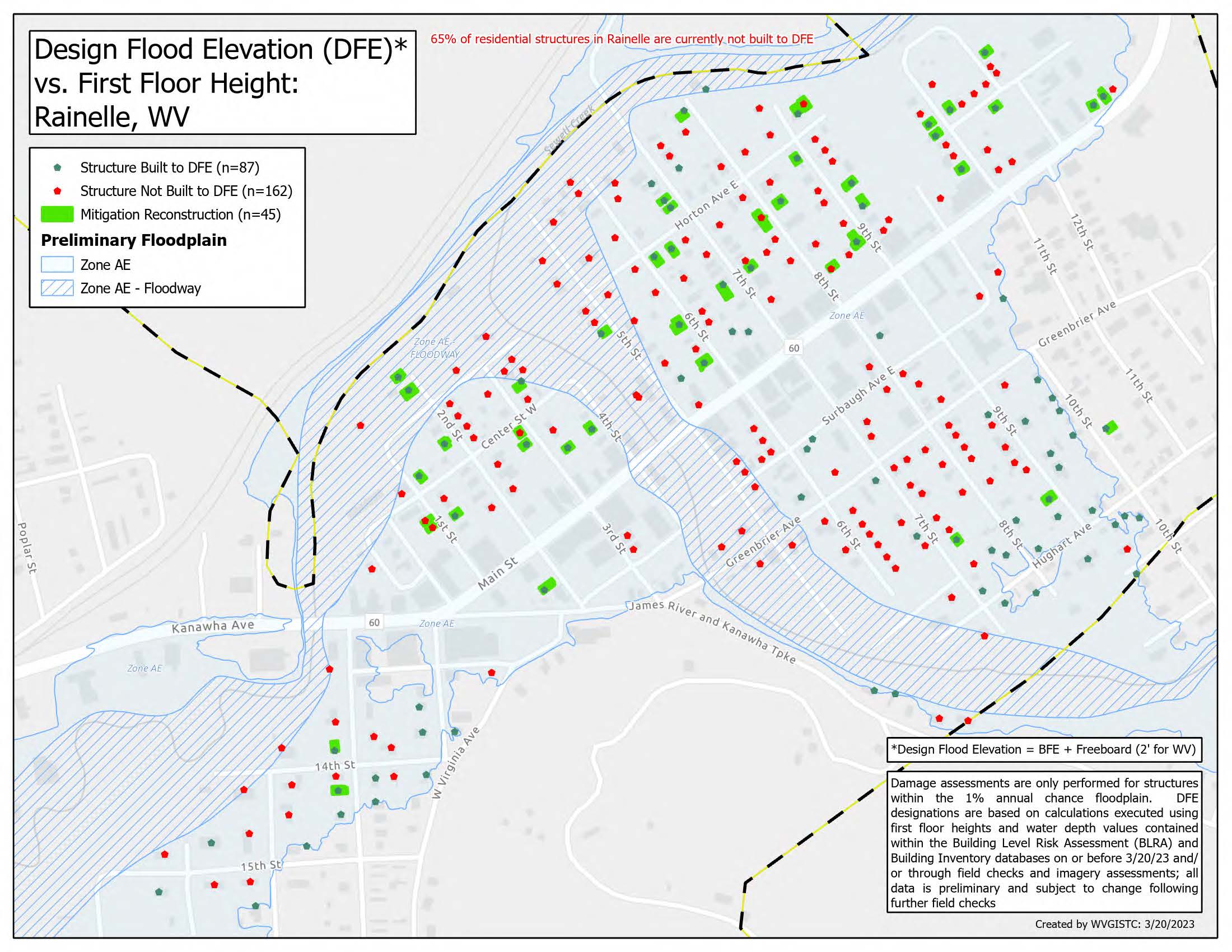 Building Design Flood Elevation
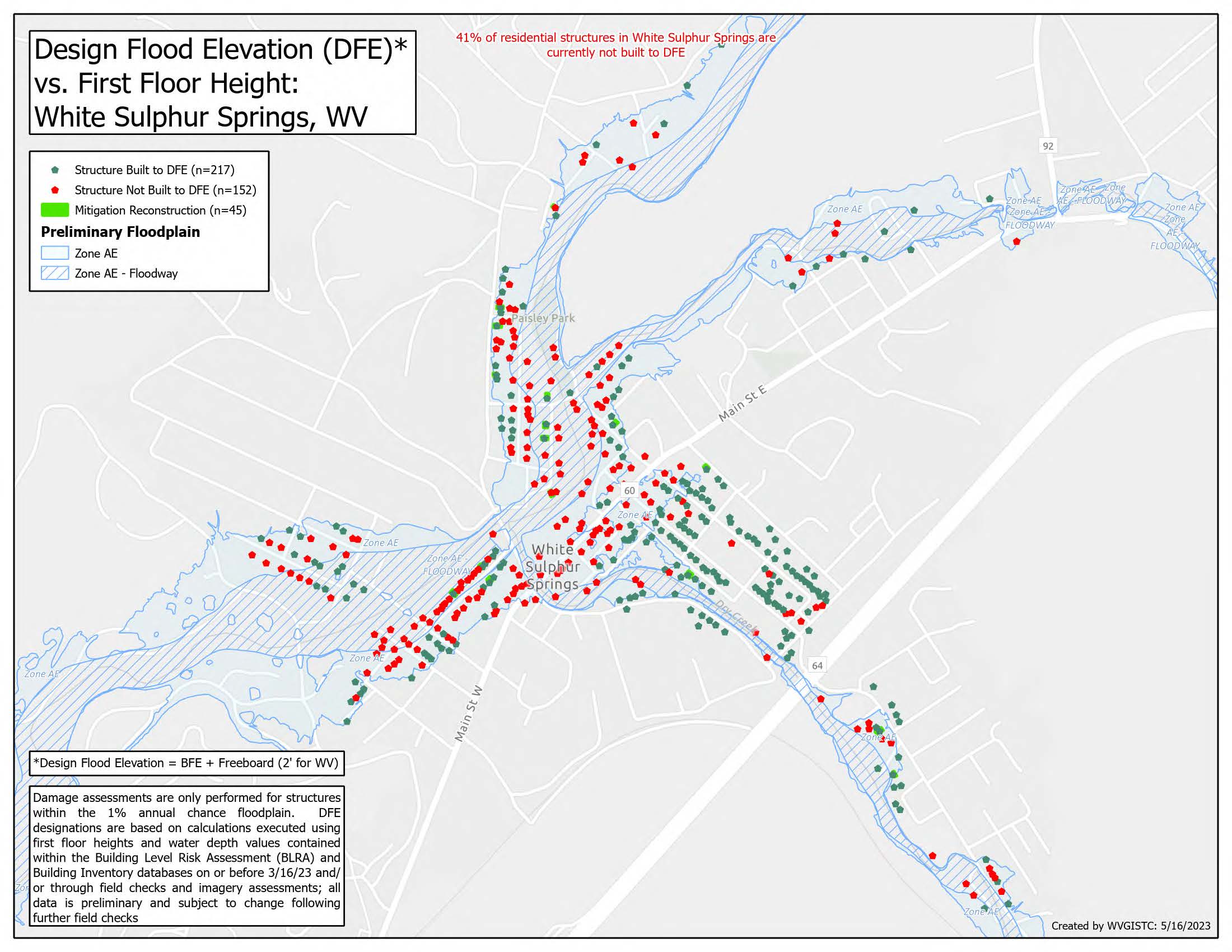 Rainelle Mitigation Reconstruction
First Floor Height ABOVE 2016 Flood HWM; 1-percent chance (100-yr) flood
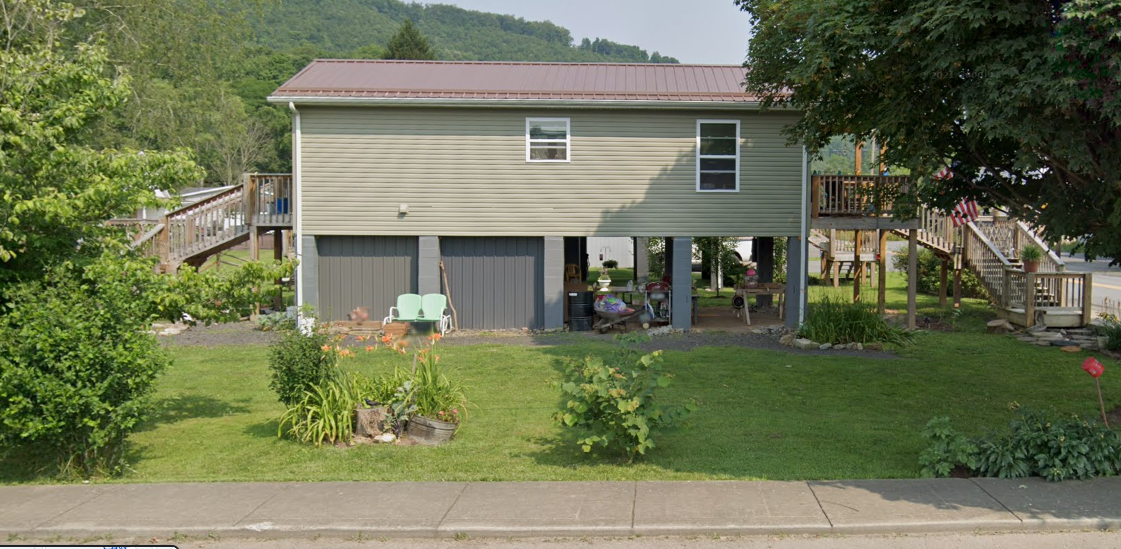 First Floor Height BELOW 1%+, 0.2-percent chance (500-yr) floods
Building 13-13-0001-0054-0000_182
12.2’ (FSF 0.2% / 500-Yr )
9.9’   (FEMA 1%+ / 100-Yr; 0.2%)
8.2’   (FSF 1% / 100-Yr)
6.5’   (2016 High Water)
5.9’   (FEMA 1% + 2’ FBD)
3.9’   (FEMA 1% / 100-Yr)
2.3’   (FSF 20% / 5-Yr)
The Design Flood Elevation (DFE) should be the BFE plus 2 feet of freeboard.  The DFE should also be above the high-water marks of the 2016 flood plus freeboard.
182 Seventh Street, Rainelle, WV, 25962
USGS 2016 Flood High Water Mark
FEMA
First Street Foundation (FSF)
FLOOD DEPTHS:
WSS Mitigation Reconstruction
First Floor Height (FFH) ABOVE 1-percent chance (100-yr) flood
First Floor BELOW 2016 HWM; 1%+,0.2-percent chance (500-yr) floods
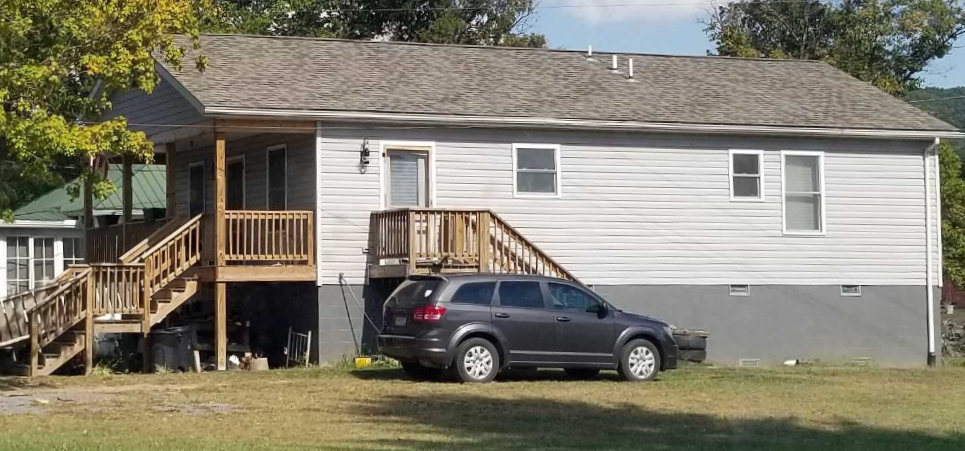 7.4’   (FEMA 1% / 100-Yr + 2’ FBD)
7.4’  (FSF 0.2% / 500-Yr)
7.2’  (FEMA 0.2% / 500-Yr )
6.5’   (2016 High Water)
6.4’  (FEMA 1%+;  Climate BFE+1)
5.4’   (FEMA 1% / 100-Yr)
Building 13-17-0009-0026-0000_138
3.4’   (FSF 20% / 5-Yr)
138 Mill Street, White Sulphur Springs, WV, 24986
USGS 2016 Flood High Water Mark
FEMA
First Street Foundation (FSF)
FLOOD DEPTHS:
New Streamgages

in White Sulphur Springs
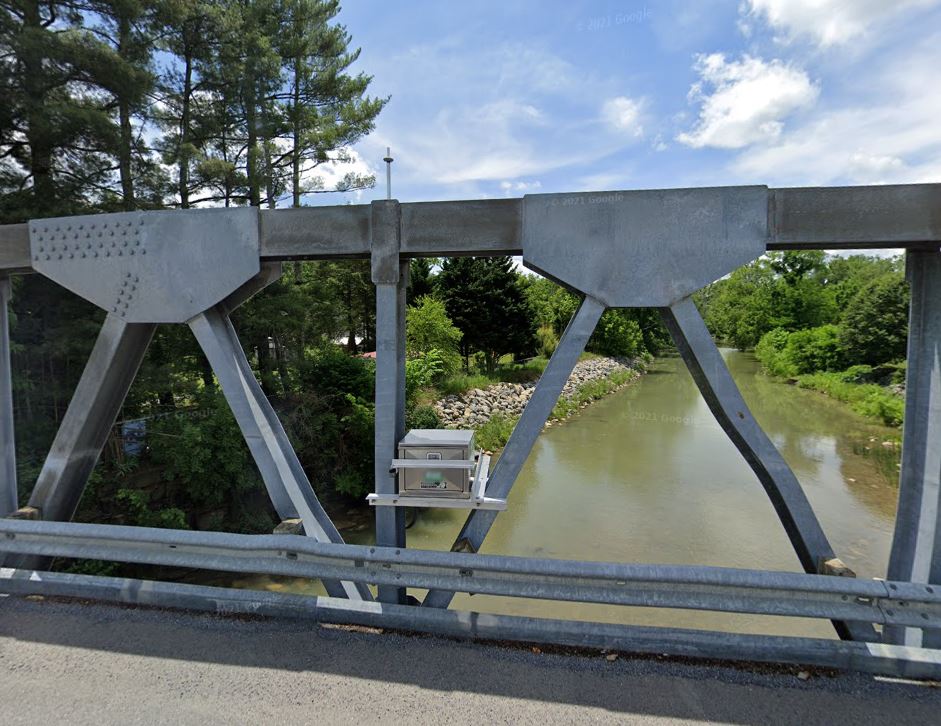 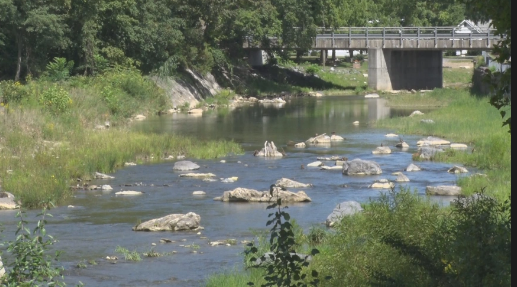 New Streamgages

in Rainelle
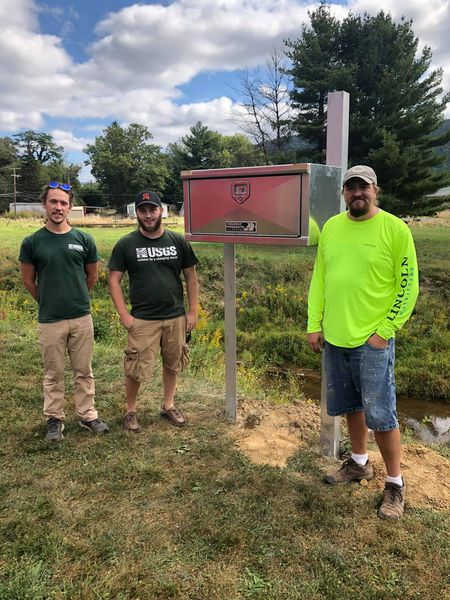 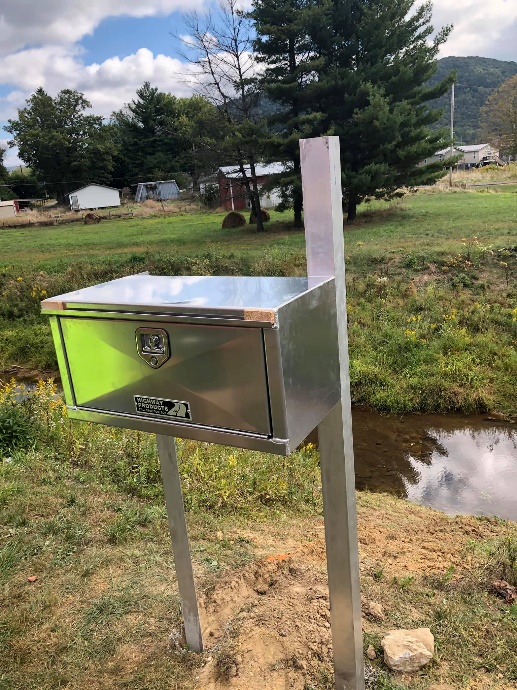 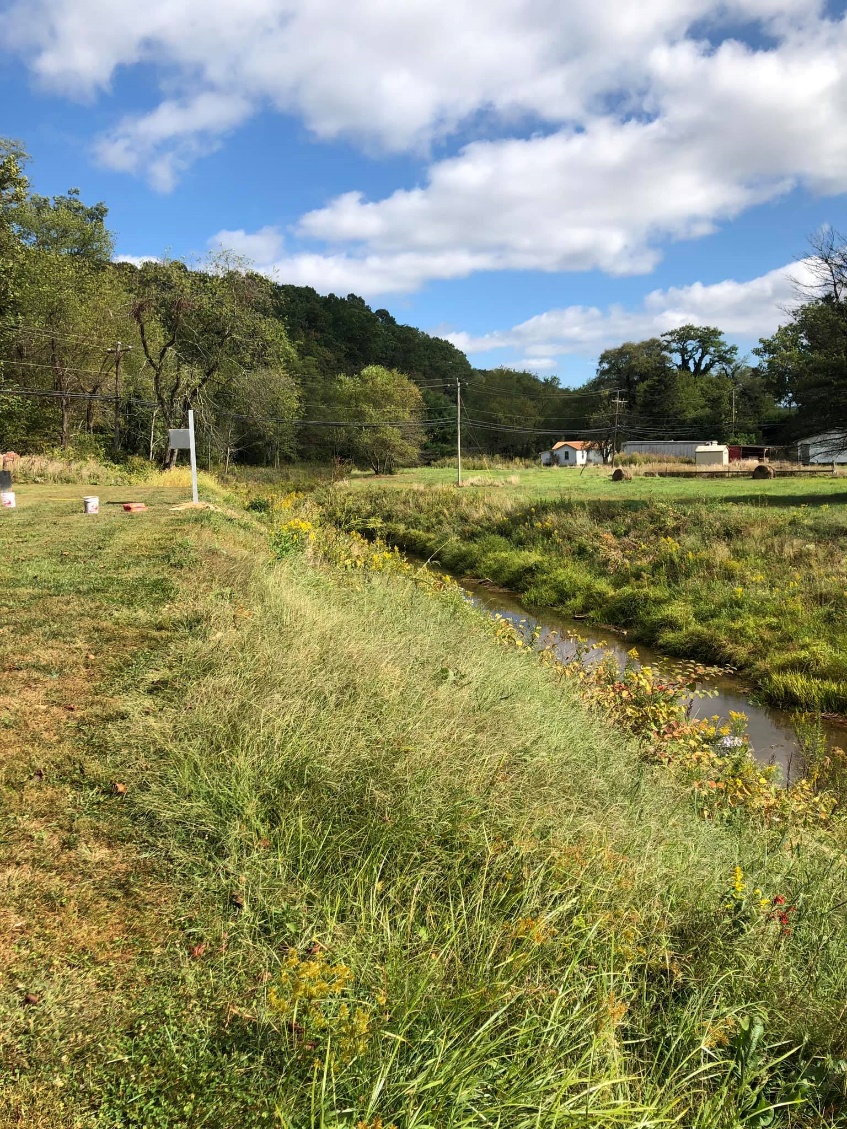 Thousand Year Flood?
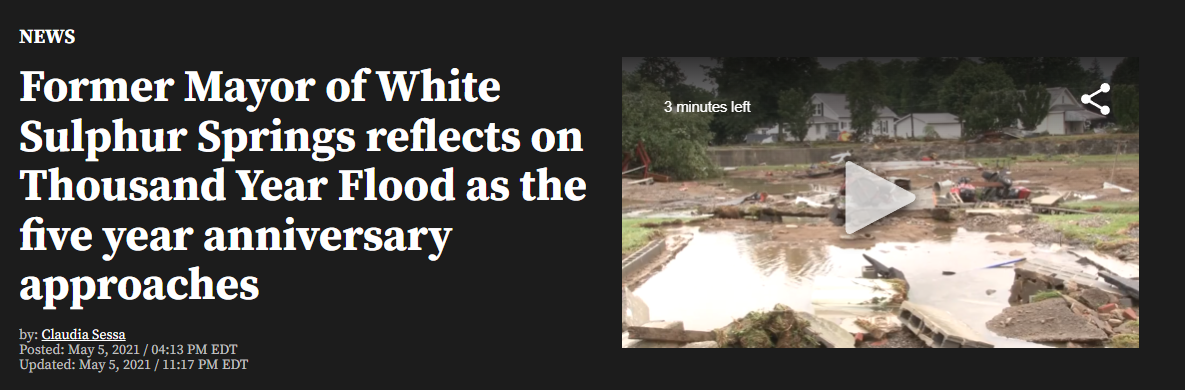 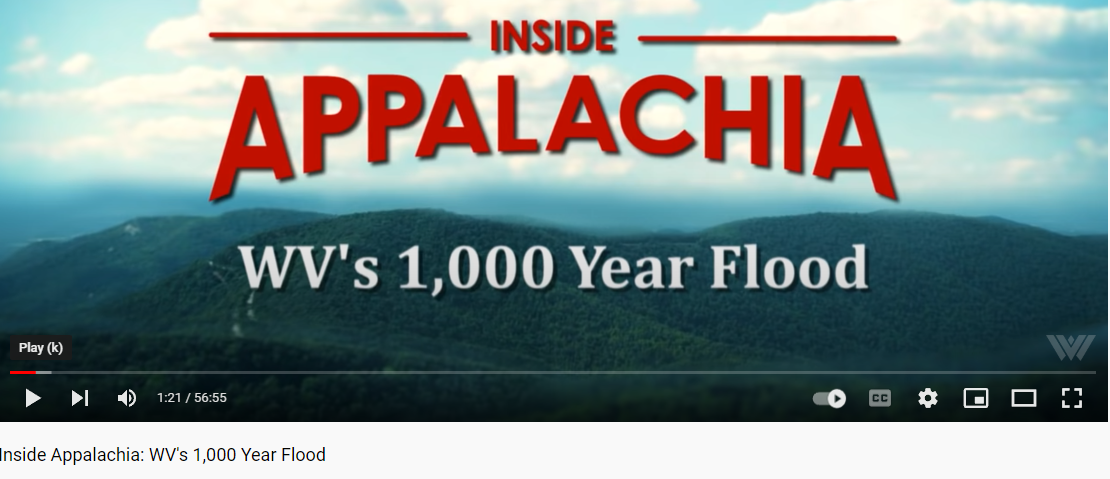 WVNSTV 2021
WV Public Broadcasting 2016
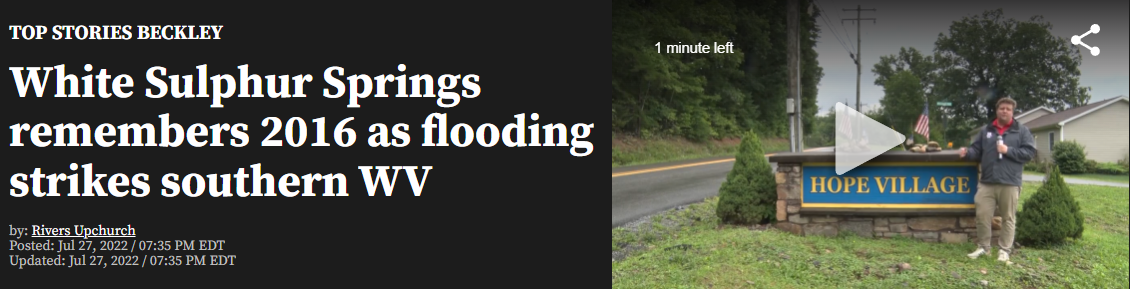 WVNSTV 2022
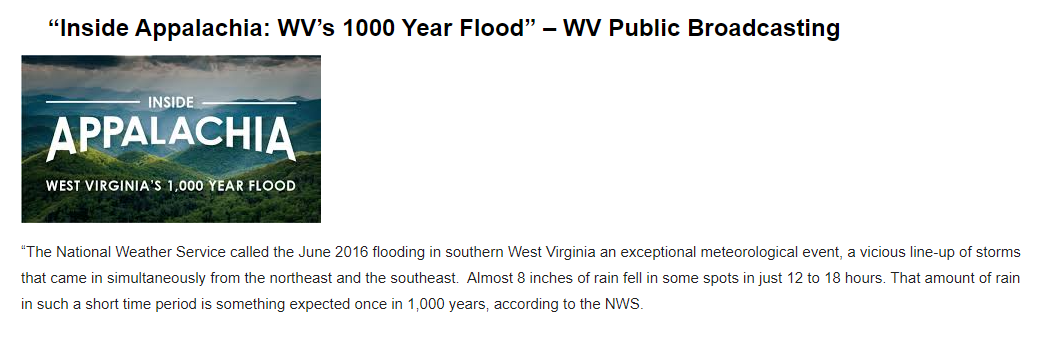 Some websites like MH3WV clarify it as a 1,000-year rainfall event according to the NWS
Damage (2016 Flood) and Mitigation

Central Ave., White Sulphur Springs
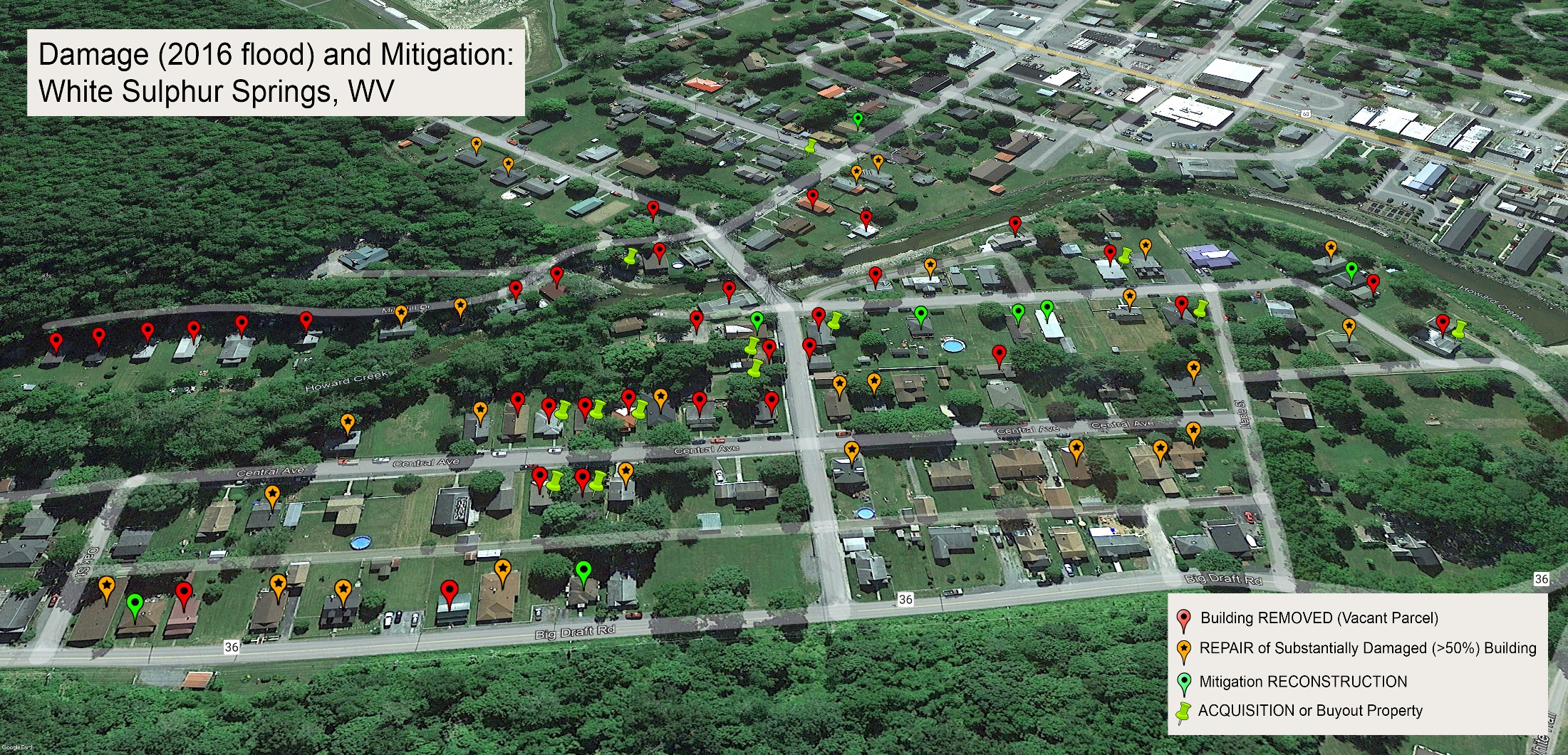 Damage (2016 Flood) and Mitigation

Freeland Ave., White Sulphur Springs
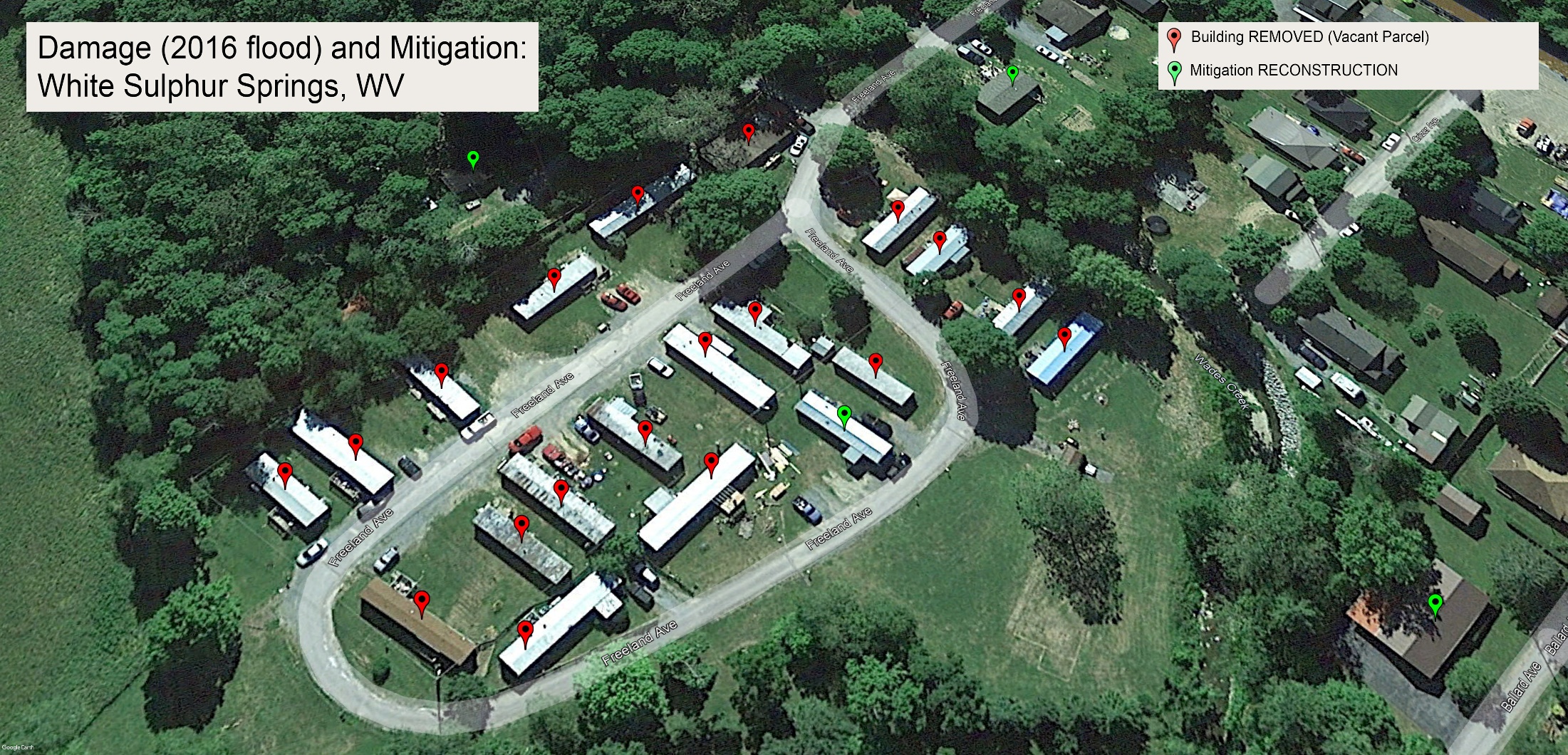 Removed Structures (2016 Flood) and Mitigation

7th St, Rainelle
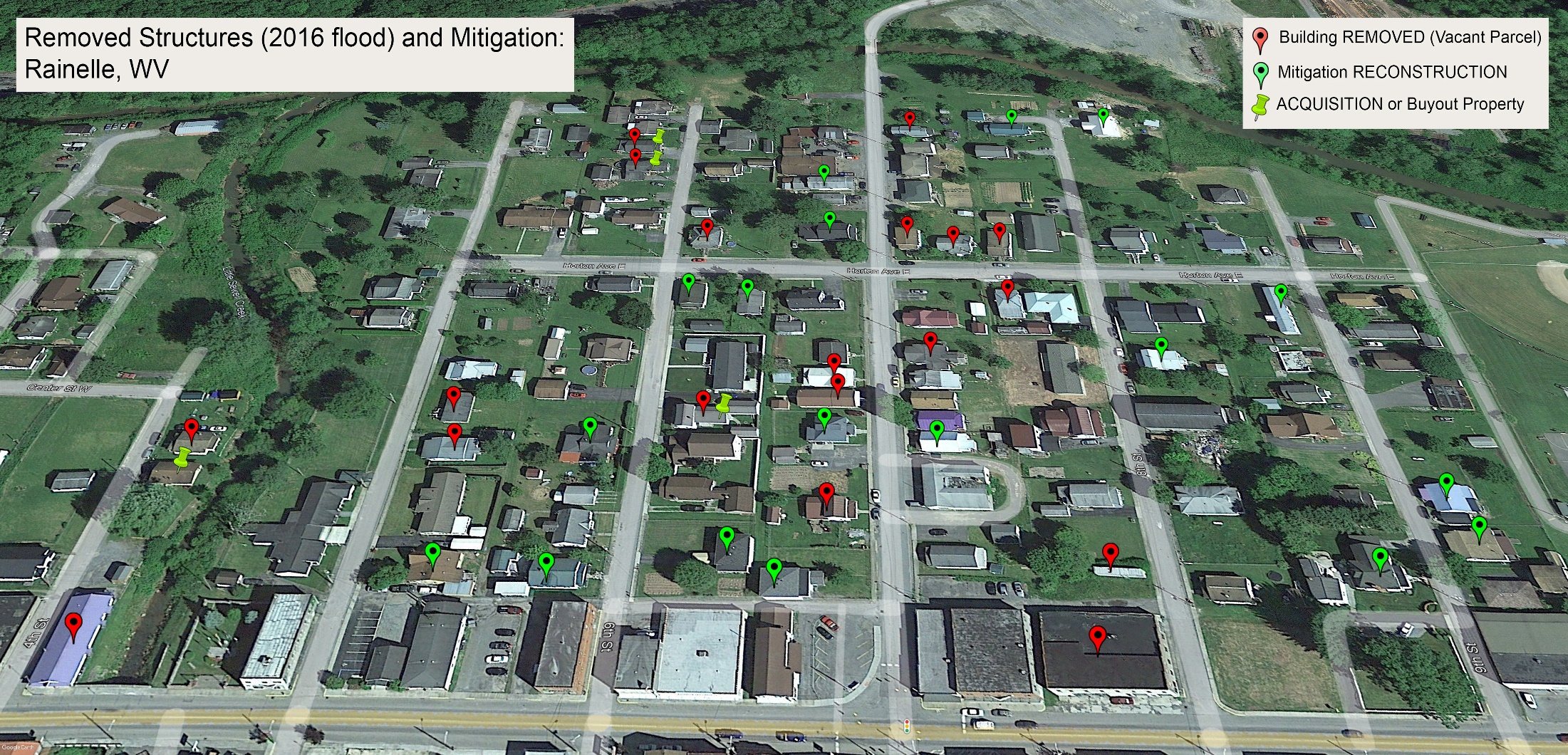 Removed Structures (2016 Flood) and Mitigation

Greenbrier Ave., Rainelle
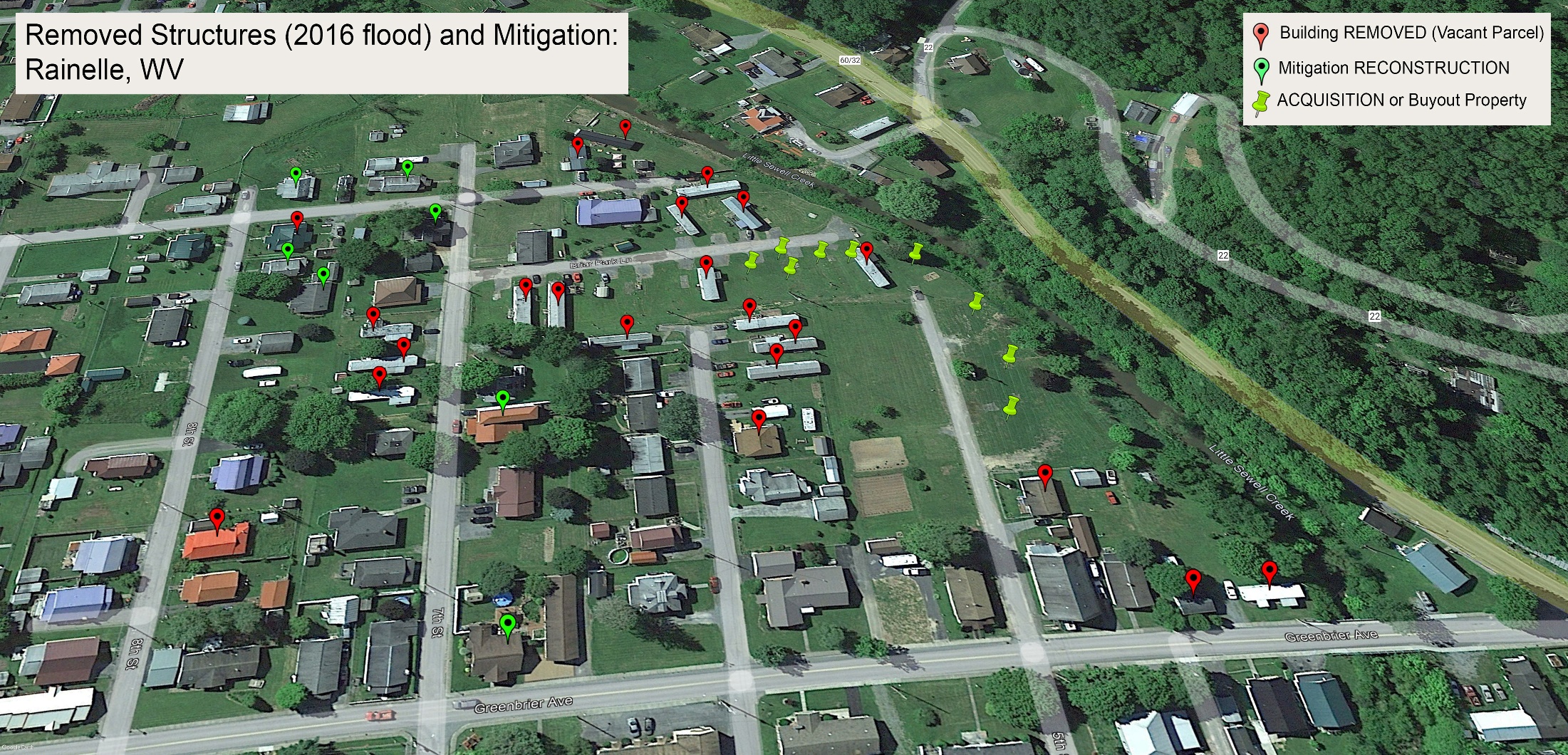 Examples of Mitigation Reconstruction

in White Sulphur Springs
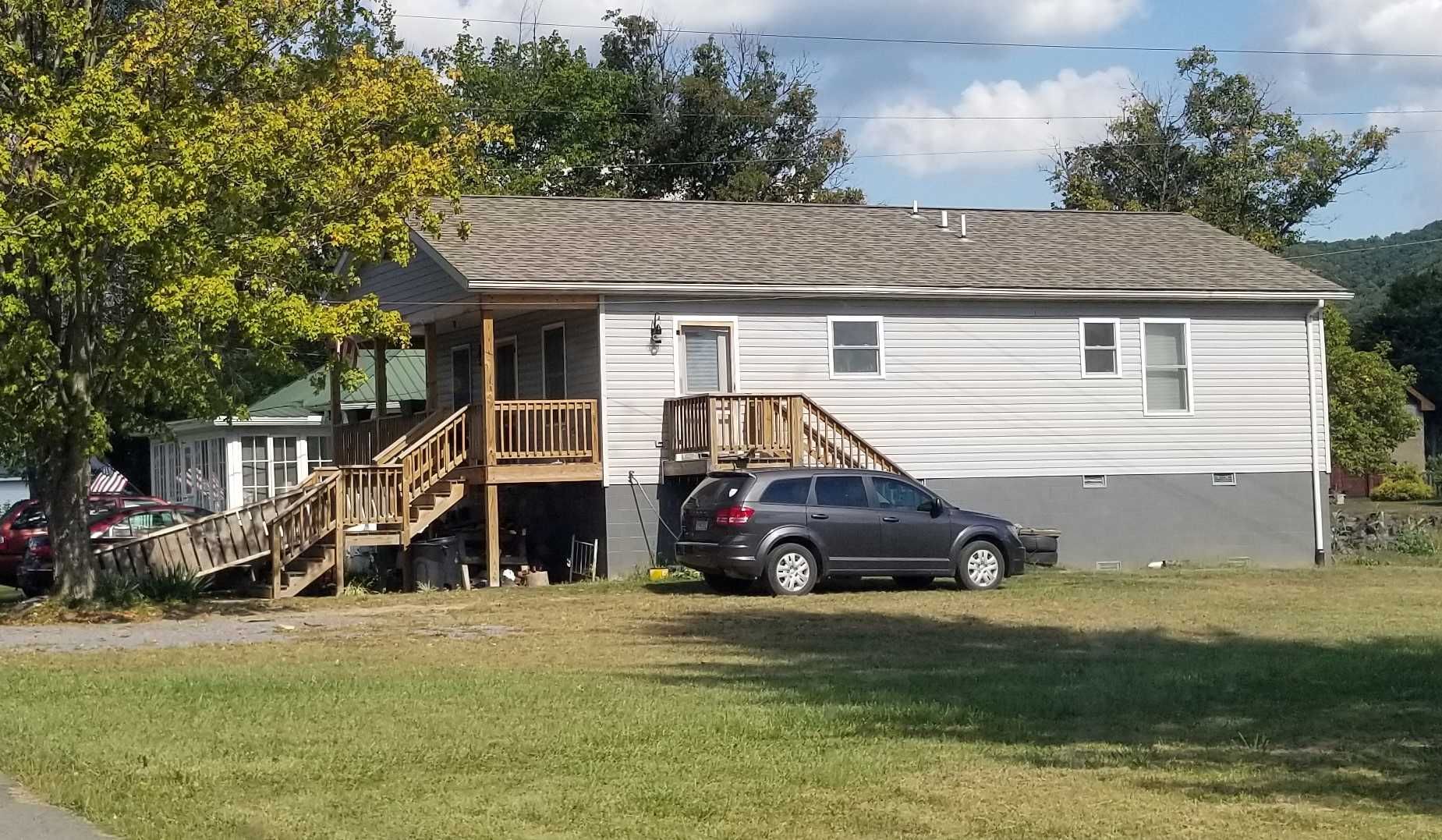 Building ID: 13-17-0009-0009-0000_148
Flood Tool Link
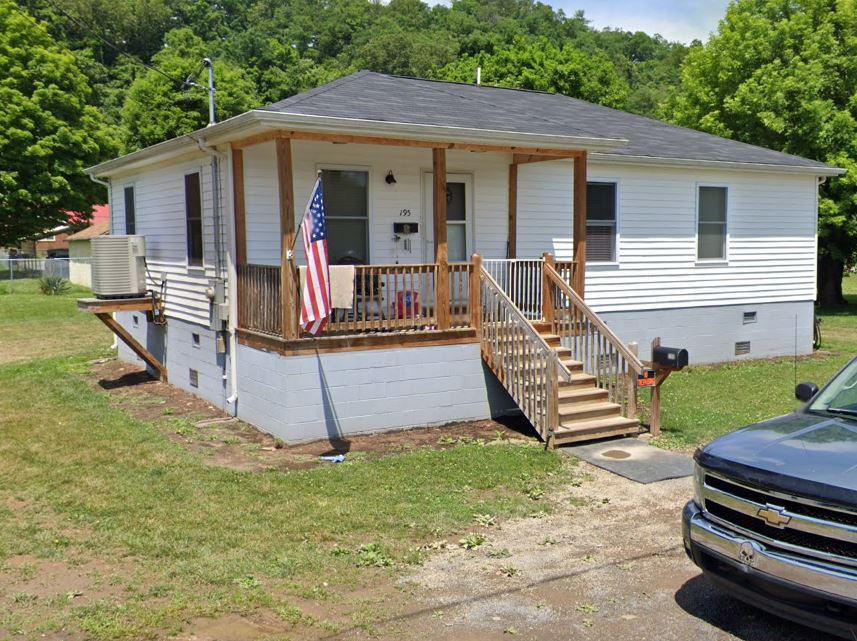 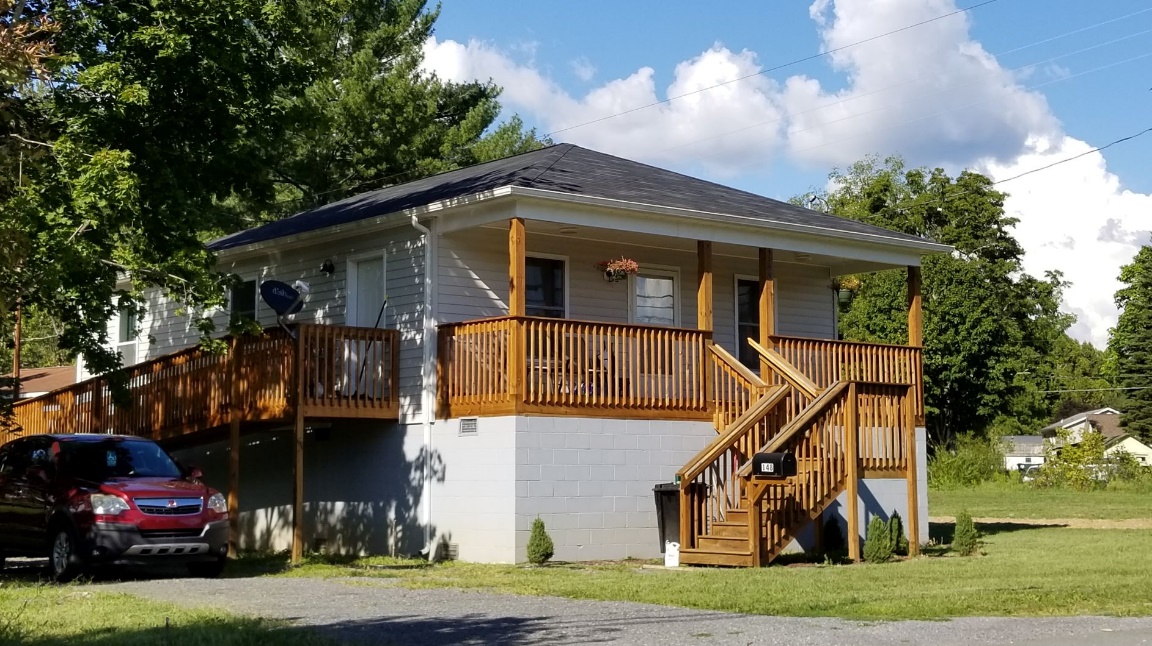 Building ID: 13-17-0008-0152-0000_195
Flood Tool Link
Building ID: 13-17-0009-0009-0000_148
Flood Tool Link
Example of Mitigation Reconstruction

in Rainelle
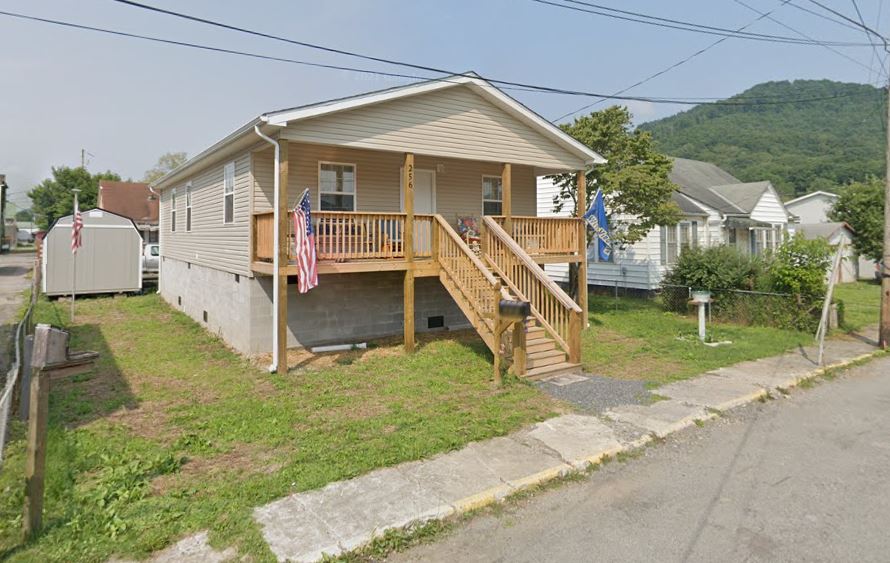 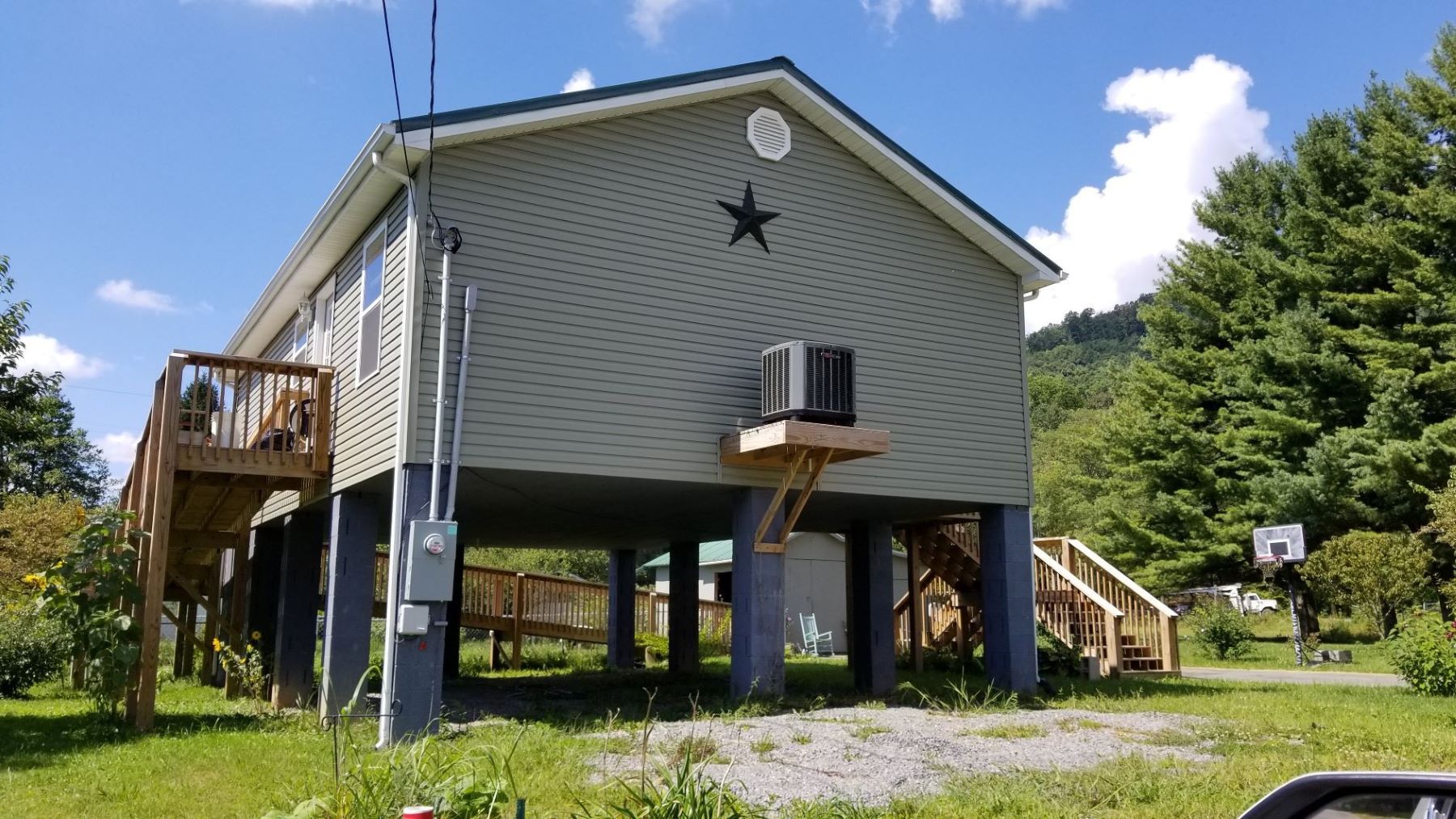 Building ID: 13-13-0005-0165-0000_256
Flood Tool Link
Building ID: 13-13-0001-0069-0000_108
Flood Tool Link
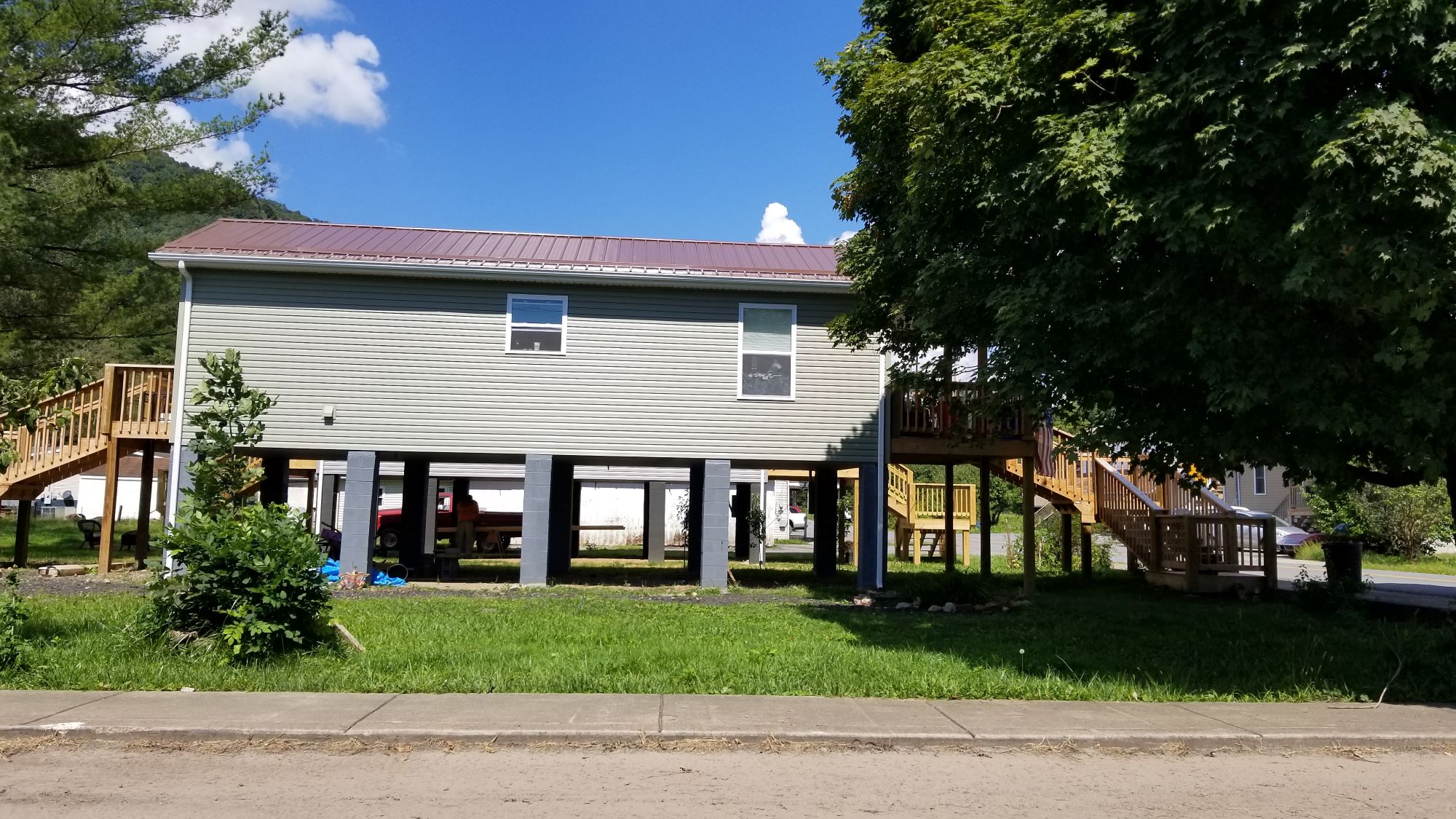 Building ID: 13-13-0001-0054-0000_182
Flood Tool Link
Unmitigated Example

in White Sulphur Springs
First Floor Height (FFH) BELOW FEMA 1-percent chance (100-yr) flood
First Floor BELOW 2016 HWM; 1%+,0.2-percent chance (500-yr) floods
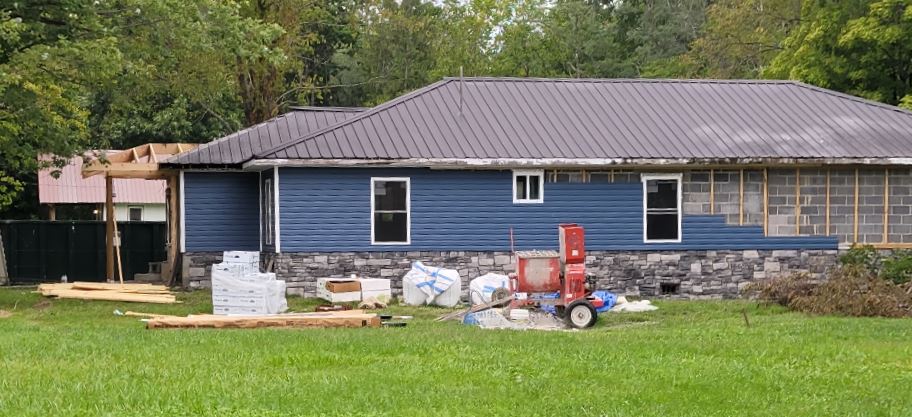 6.0’   (FEMA 1% / 100-Yr + 2’ FBD)
5.3’  (FEMA 0.2% / 500-Yr )
4.5’  (FEMA 1%+; Climate)
4.0’   (FEMA 1% / 100-Yr)
4.0’   (2016 High Water)
3.4’  (FSF 0.2% / 500-Yr)
1.5’  (FSF 1% / 100-Yr)
220 Central Avenue, White Sulphur Springs, WV, 24986
Building 13-17-0008-0139-0000_220
USGS 2016 Flood High Water Mark
FEMA
First Street Foundation (FSF)
FLOOD DEPTHS:
Unmitigated Example

in Rainelle
First Floor Height (FFH) BELOW FEMA 1-percent chance (100-yr) flood
First Floor BELOW 2016 HWM; 1%+,0.2-percent chance (500-yr) floods
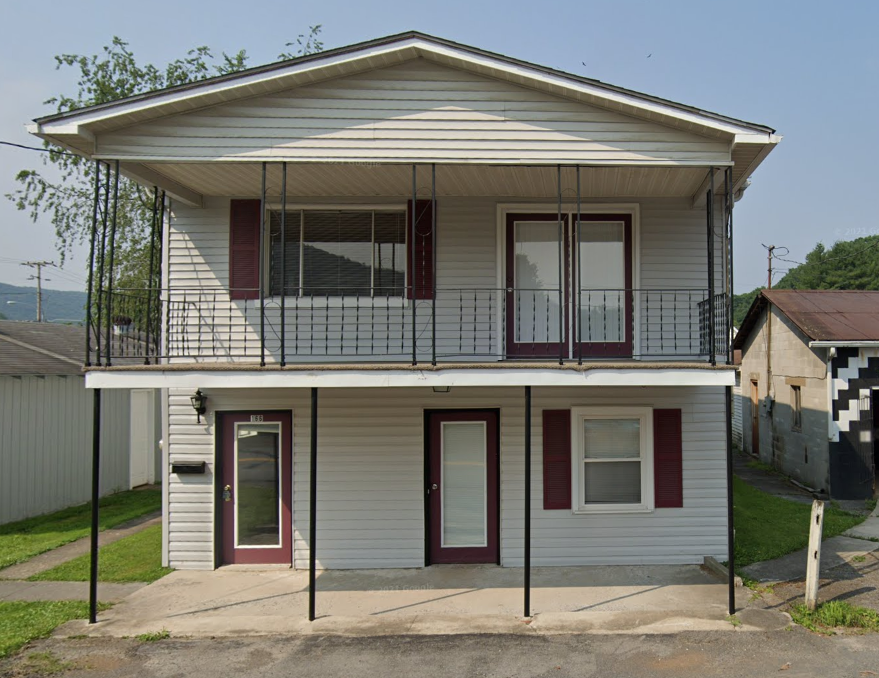 12.1’  (FSF 0.2% / 500-Yr)
9.9’  (FEMA 0.2% / 500-Yr )
10.1’  (FEMA 1%+; Climate)
8.3’   (2016 High Water)
8.1’  (FSF 1% / 100-Yr)
6.0’   (FEMA 1% / 100-Yr + 2’ FBD)
4.0’   (FEMA 1% / 100-Yr)
2.1’  (FSF 1% / 100-Yr)
166 7th Street, Rainelle, WV, 25962
Building 13-13-0001-0047-0000_166
USGS 2016 Flood High Water Mark
FEMA
First Street Foundation (FSF)
FLOOD DEPTHS:
Partial Mitigation Examples
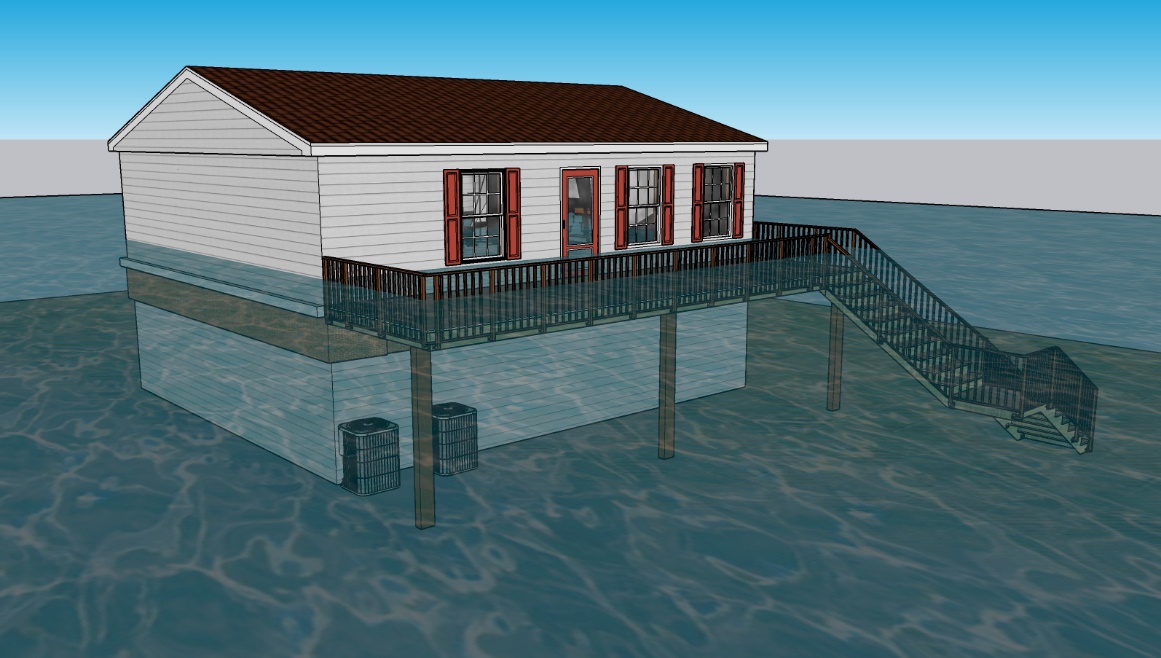 Flood vents < 1ft from ground 
Elevated (potentially to BFE), but not to DFE (highest depth for structure = 2.5 ft)
Mechanicals at ground level
Elevated
No flood vents
Mechanicals at ground level
354 Horton Ave. E, Rainelle, WV, 25962
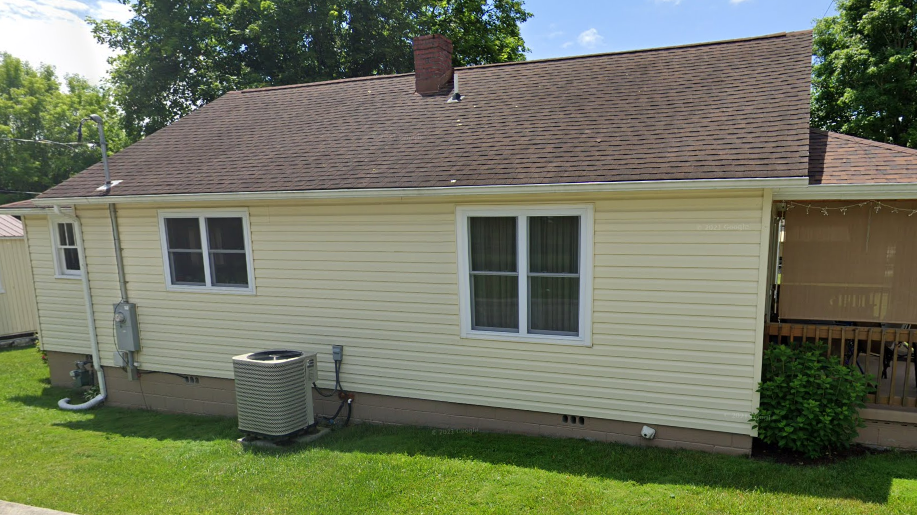 Some flood vents < 1 ft from ground
Some vents > 1ft from ground; Elevated but not to BFE (3.4 ft)
Mechanicals at ground level
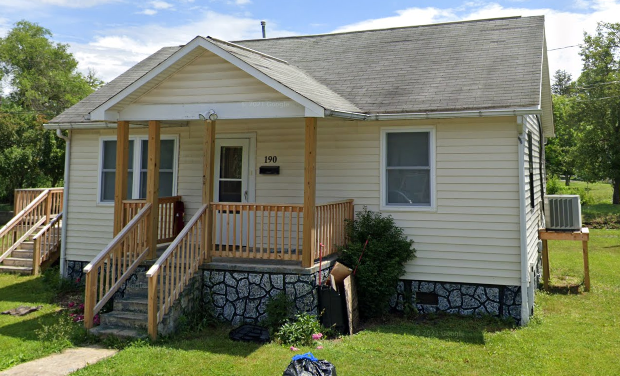 Flood vents < 1 ft from ground
Mechanicals elevated
Elevated, but not to BFE (3.9 ft)
184 Central Venue, White Sulphur Springs, WV, 24986
190 Crescent Avenue, White Sulphur Springs, WV, 24986
Criteria, Rationale, and Data Sources
Criteria, Rationale, and Data Sources
Criteria, Rationale, and Data Sources